When Did the Anthropocene Begin?Observations and Climate Model Simulations   by John  KutzbachUniversity of Wisconsin-MadisonMarch 31, 2011
Colleagues:  W. Ruddiman, S. Vavrus, G. Philippon-Berrthier
JEK - 2011
Main Points
Late interglacial CO2 and CH4 trends of previous interglacials differ from the Holocene trends. Why?
Simulations of 3 climate states with CCSM3 help describe earlier climates and explore possible feedbacks:	PD=present day (NCAR control)	PI =pre-industrial (Otto-Bliesner et al, J Climate, 2006)	NA=no anthropogenic forcing (hypothetical GHG forcing for                late interglacial conditions; Kutzbach et al, Climatic Change, 2010)
Partitioning of changes: NA – PD = (NA-PI) + (PI-PD)shows greater sensitivity of climate to increases of greenhouse gases in ‘cold climate states’
JEK - 2011
New Observations of Glacial, CO2, and CH4 Swings from Antarctic Ice Cores: Last 800,000 Years
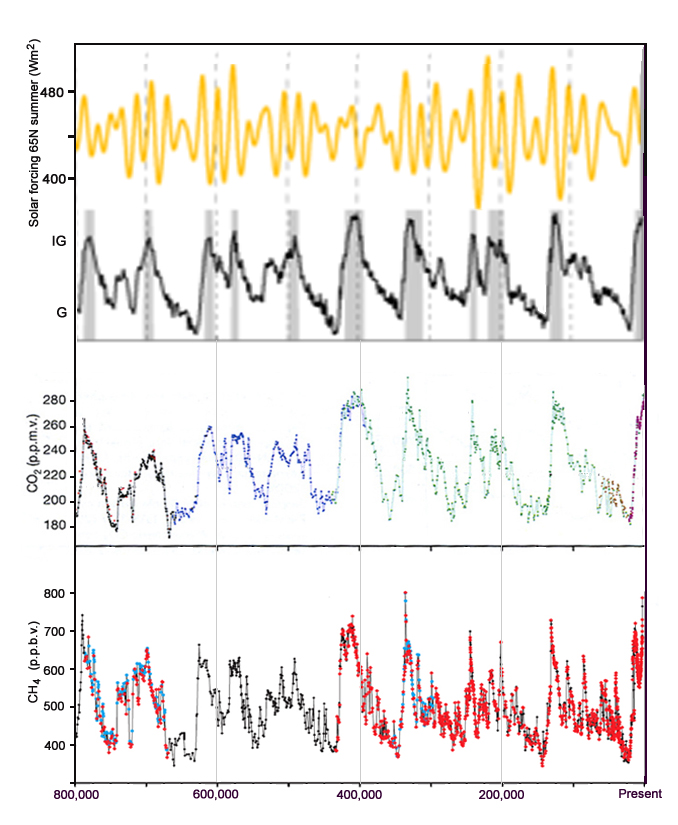 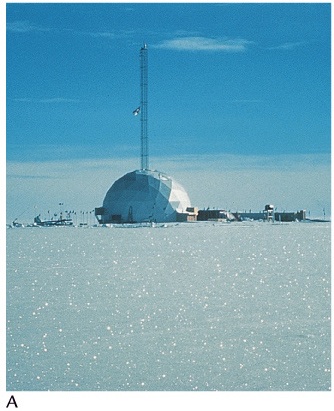 Strong
Northern hemispheresummer solar radiation, 65°N
Weak
Interglacial
δ18O
Glacial
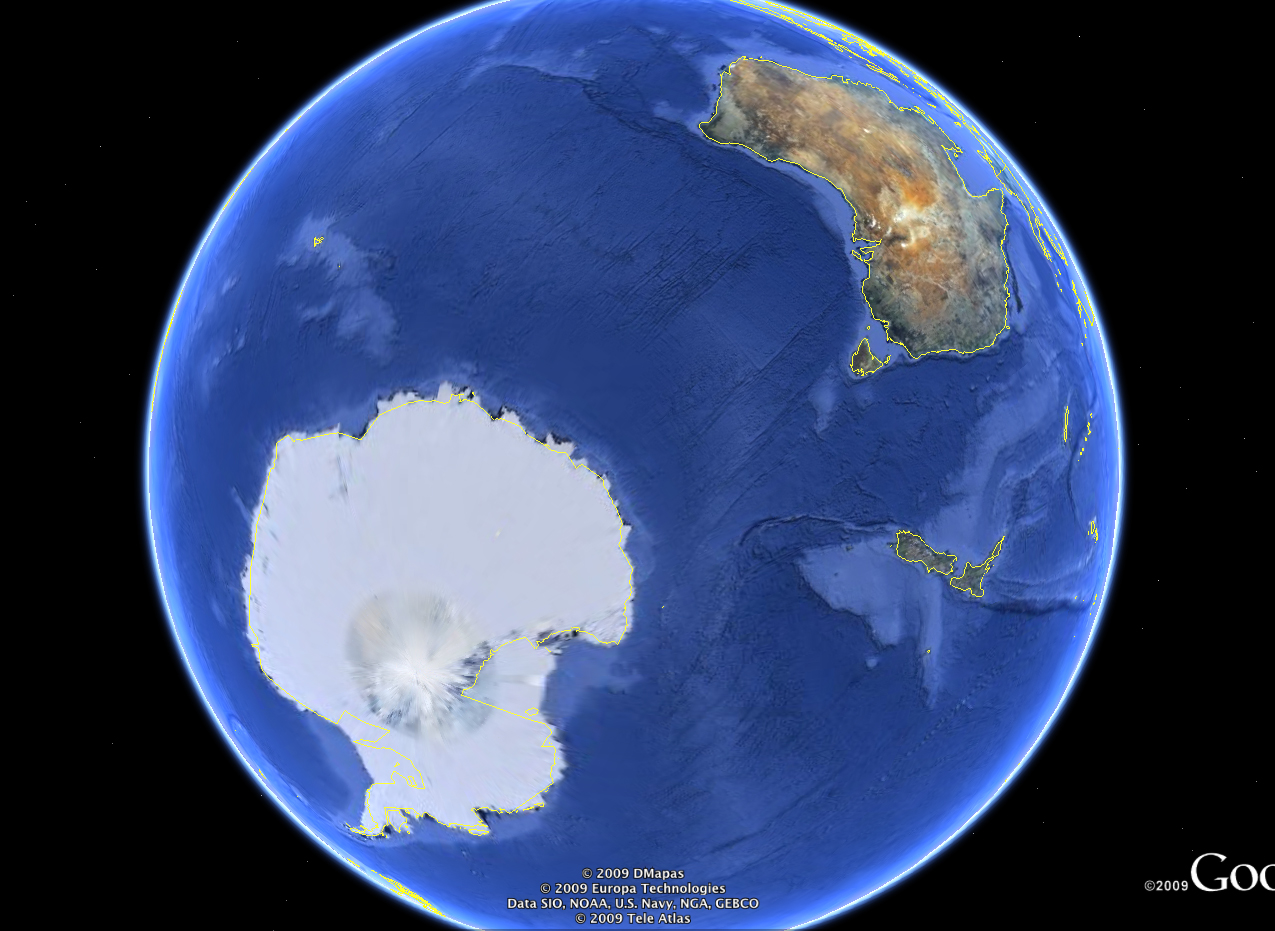 Warm Earth: more CO2 in atmosphere, less CO2 dissolved in ocean.
CO2
Cold Earth
Warm Earth: more wetlands, more methane in atmosphere
CH4 (Methane)
Cold Earth
JEK - 2011
Orbital Forcing causes CH4 changes: Antarctic ice core records of the last 350,000 Years
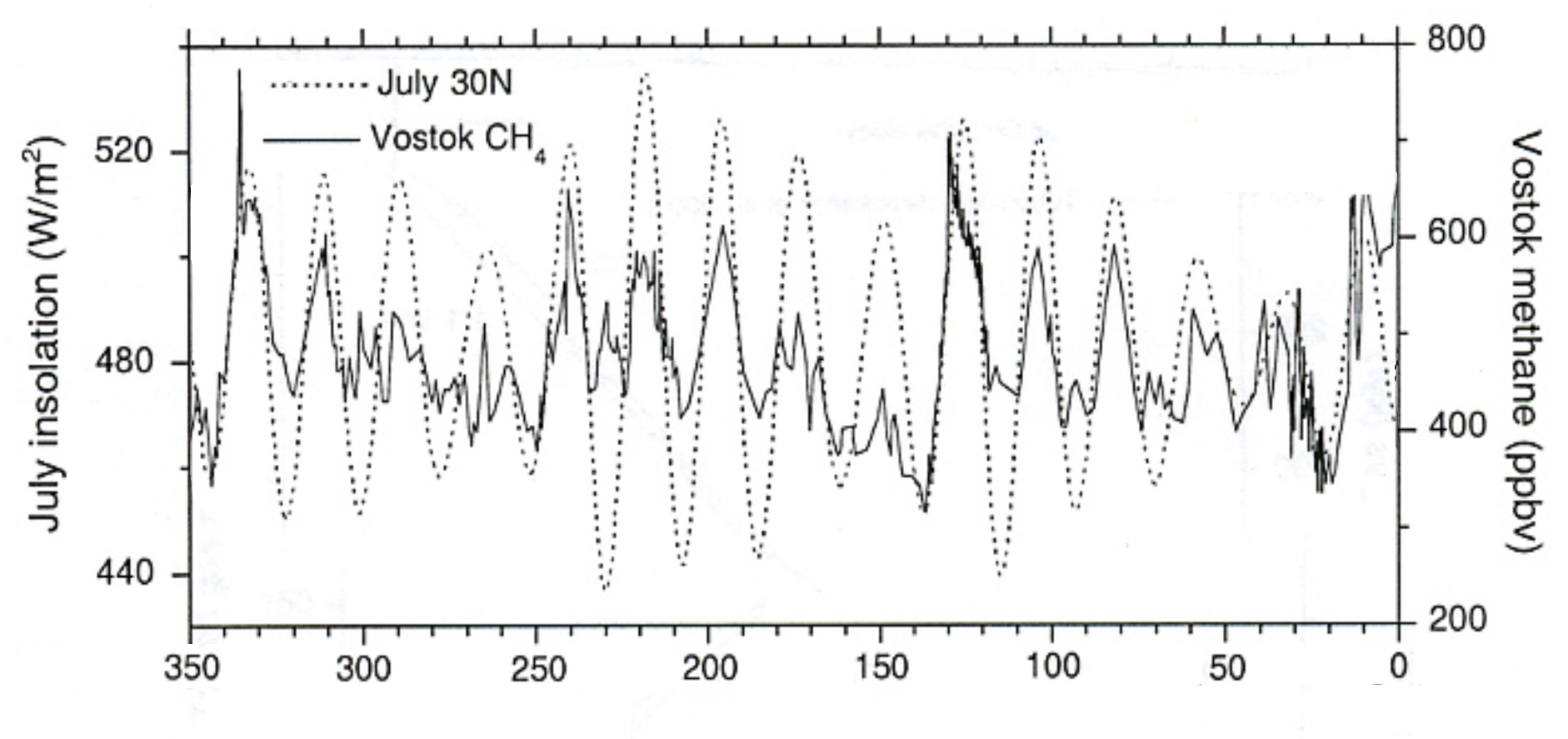 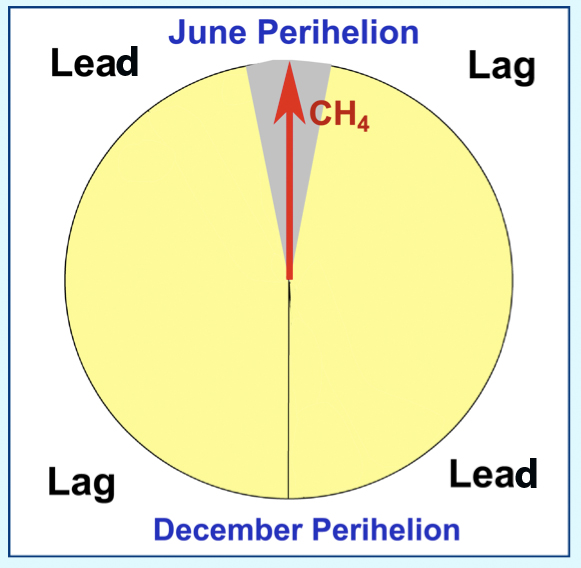 350,000 Year record of methane concentration from Vostock Ice Core and July insolation for 30°N - Methane concentration is index of tropical wetness
Ruddiman and Raymo, 2003
JEK - 2011
Insolation Trends (orbital forcing) and Greenhouse Gas TrendsComposites of 7 insolation and GHG trends following 7 insolation maxima (circles)
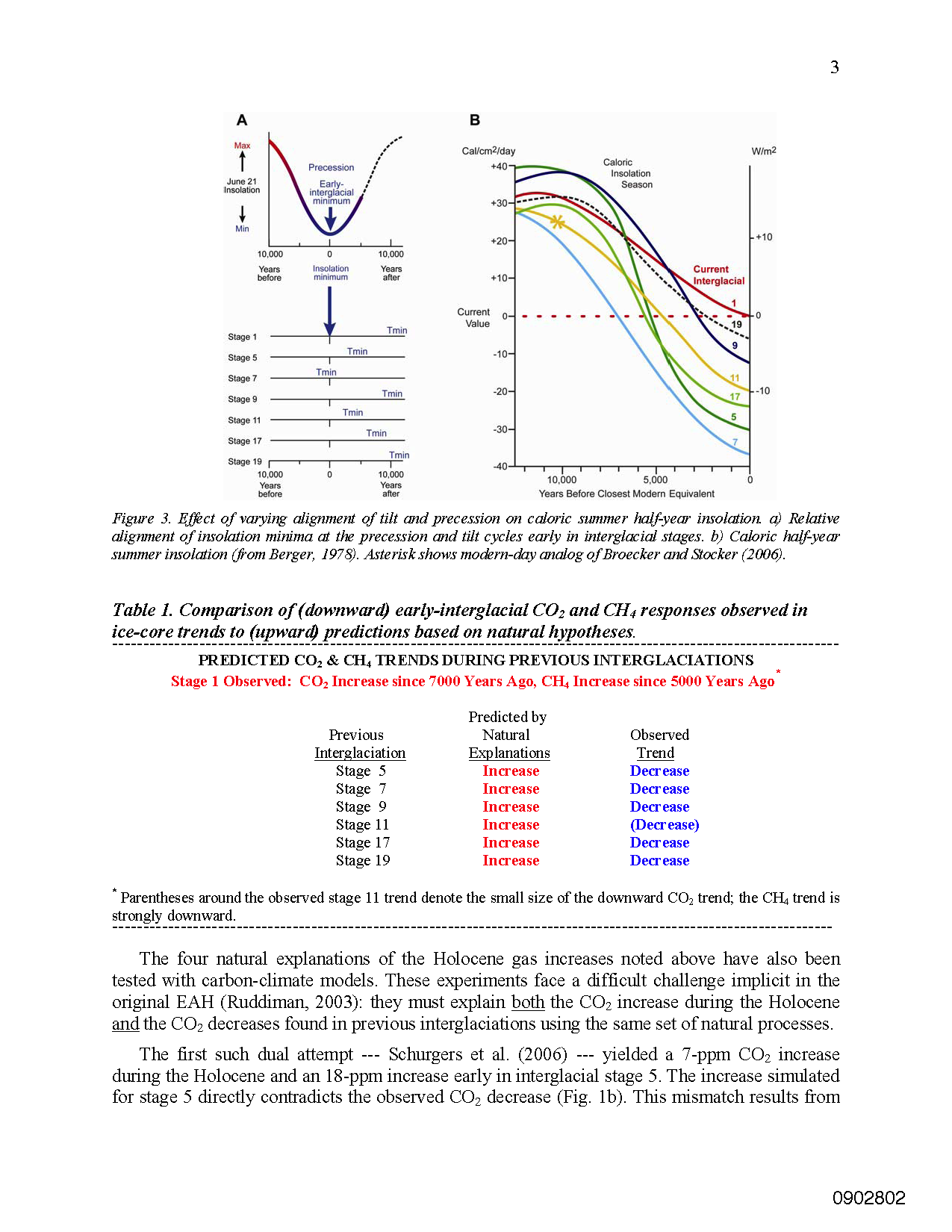 Pmin
Northern hemisphere summer, solar radiation for past 800,000 years – maxima circled
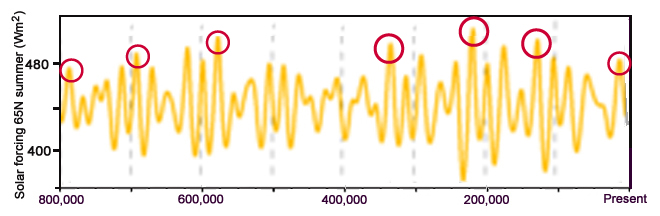 Composite of  7 solar radiation trends following insolation maxima
12,000 years apart
JEK - 2011
Insolation Trends and Greenhouse Gas TrendsComposites following 7 Insolation maxima (circles)
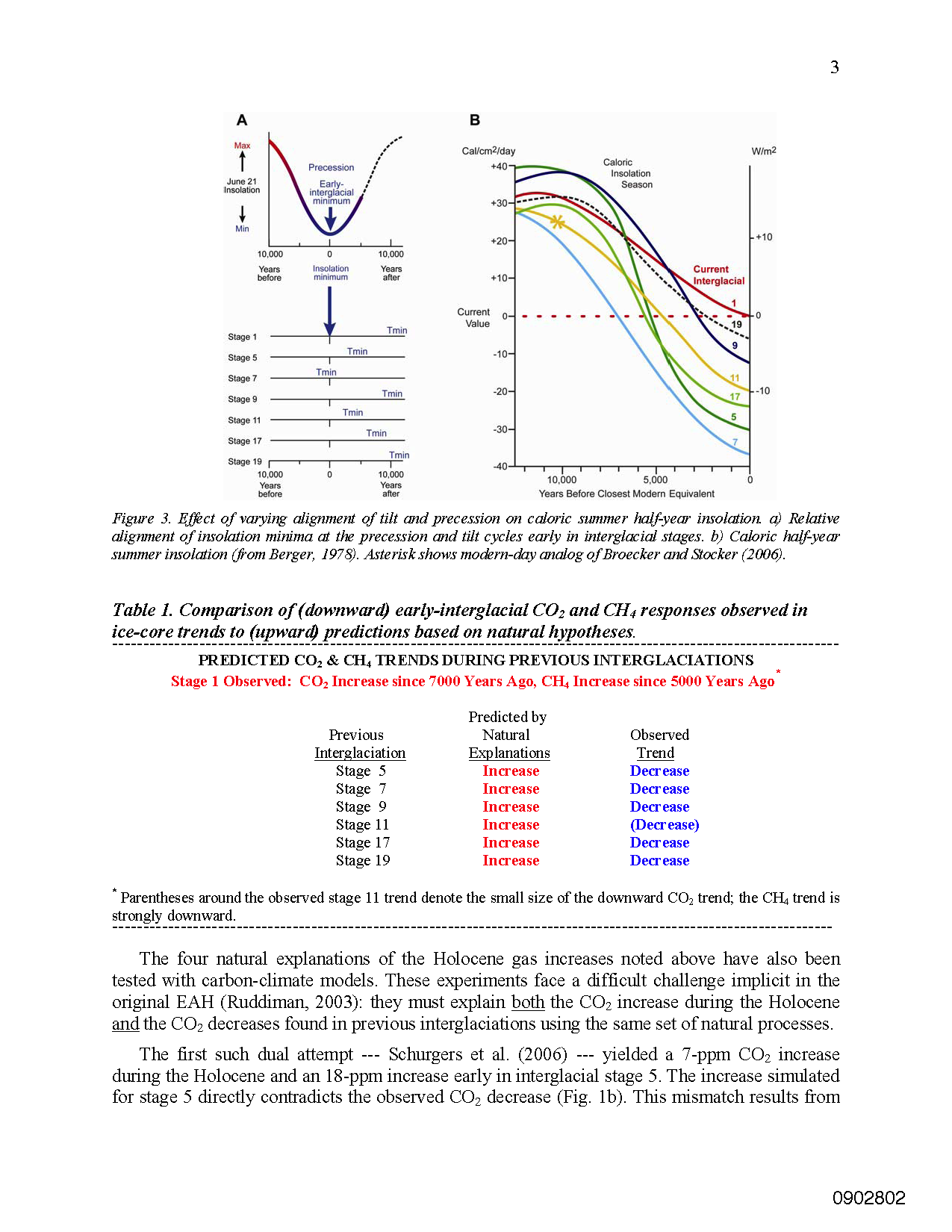 Pmin
1700 ppb
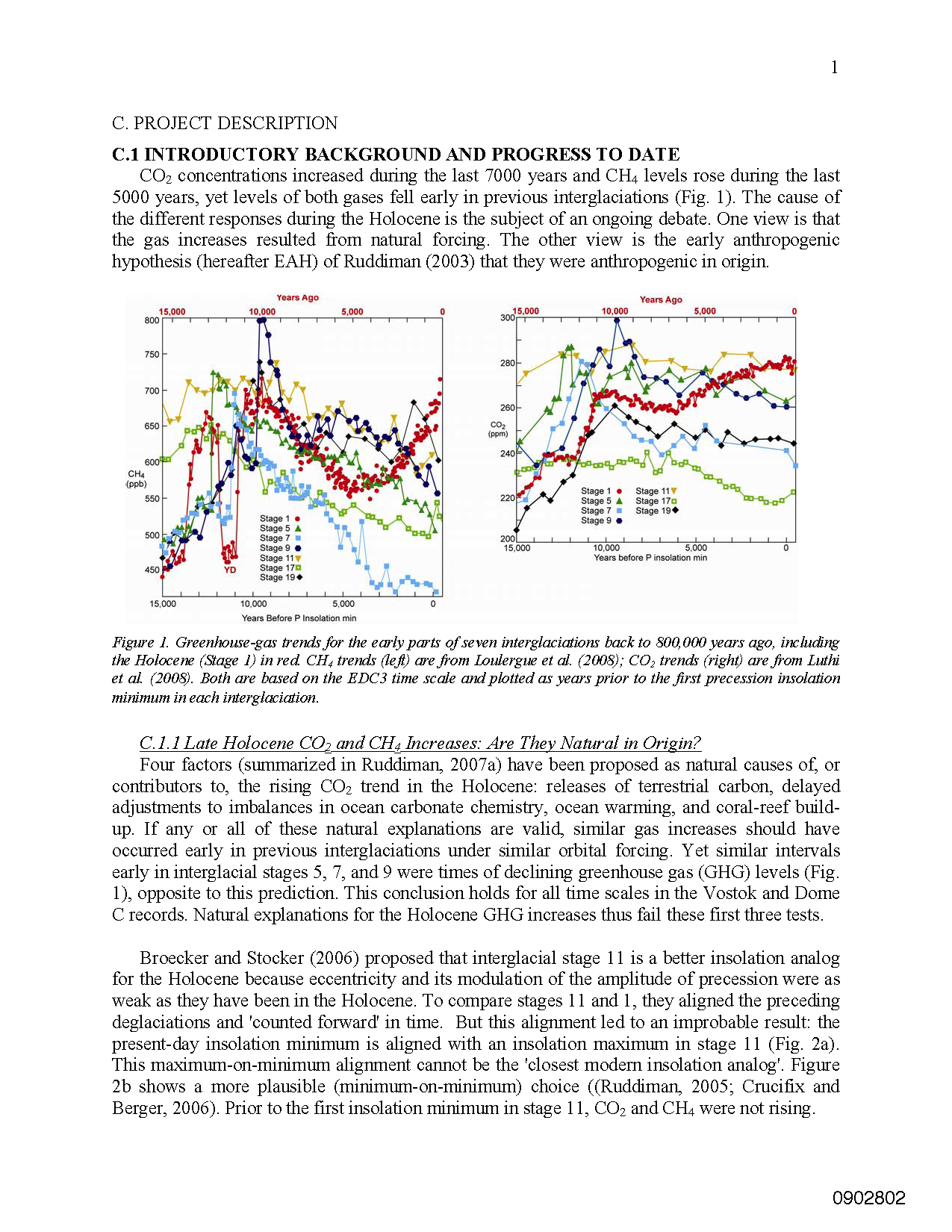 Northern hemisphere summer, solar radiation for past 800,000 years – maxima circled
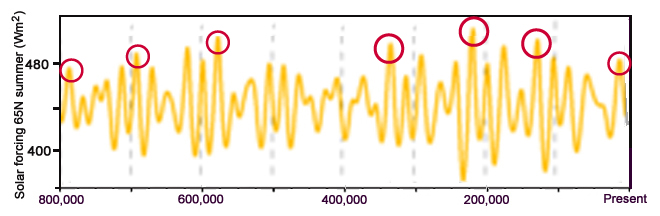 CH4
Composite of  7 solar radiation trends following insolation maxima
360 ppm
Pmin
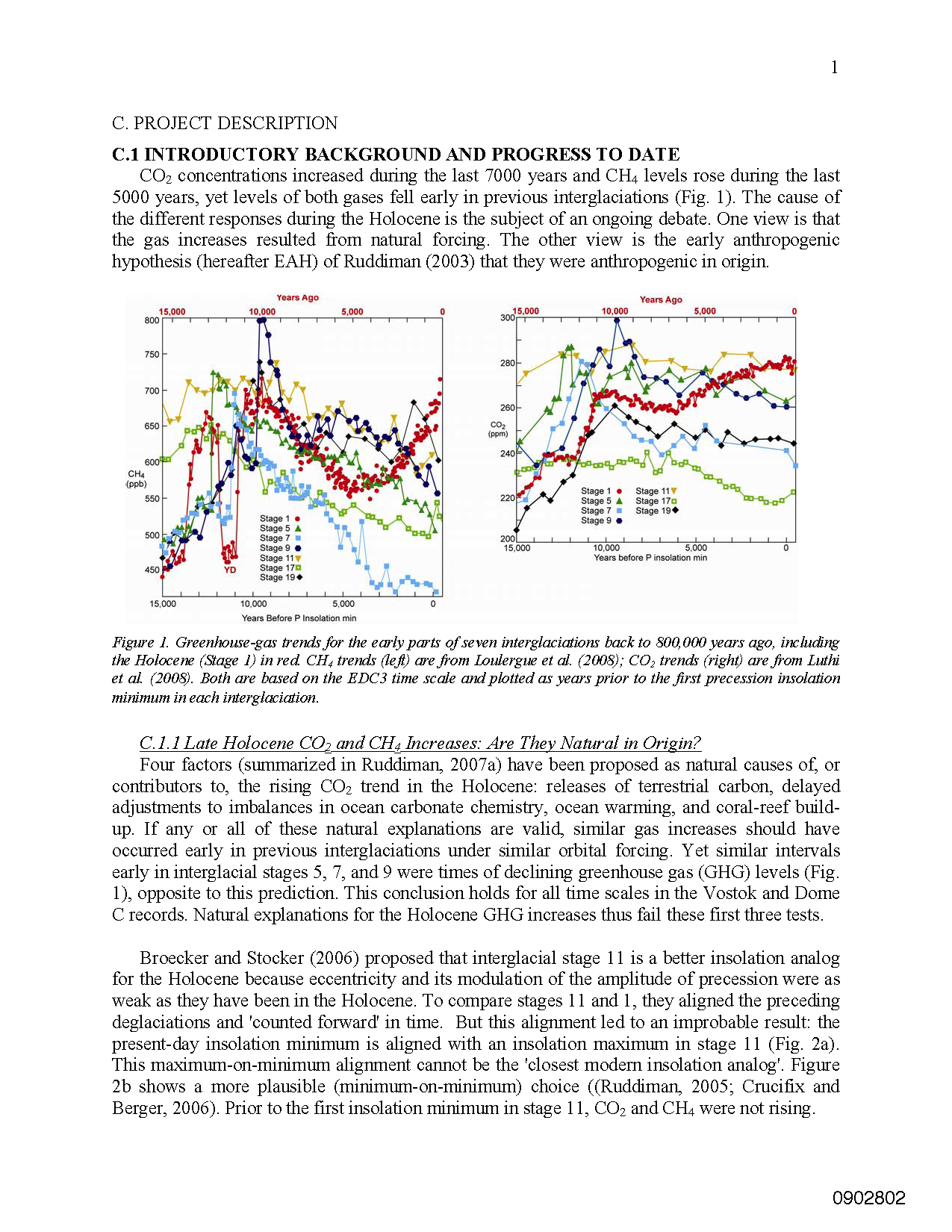 CO2
Pmin
12,000 years apart
Greenhouse gas trends during 7 interglacials
Summary of GHG Trends: Holocene trend differs from trends of 6 previous interglacials
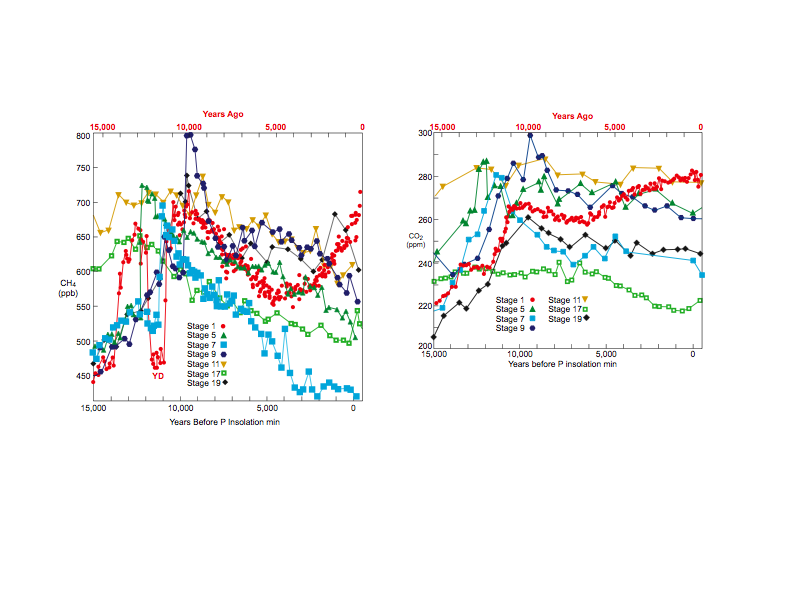 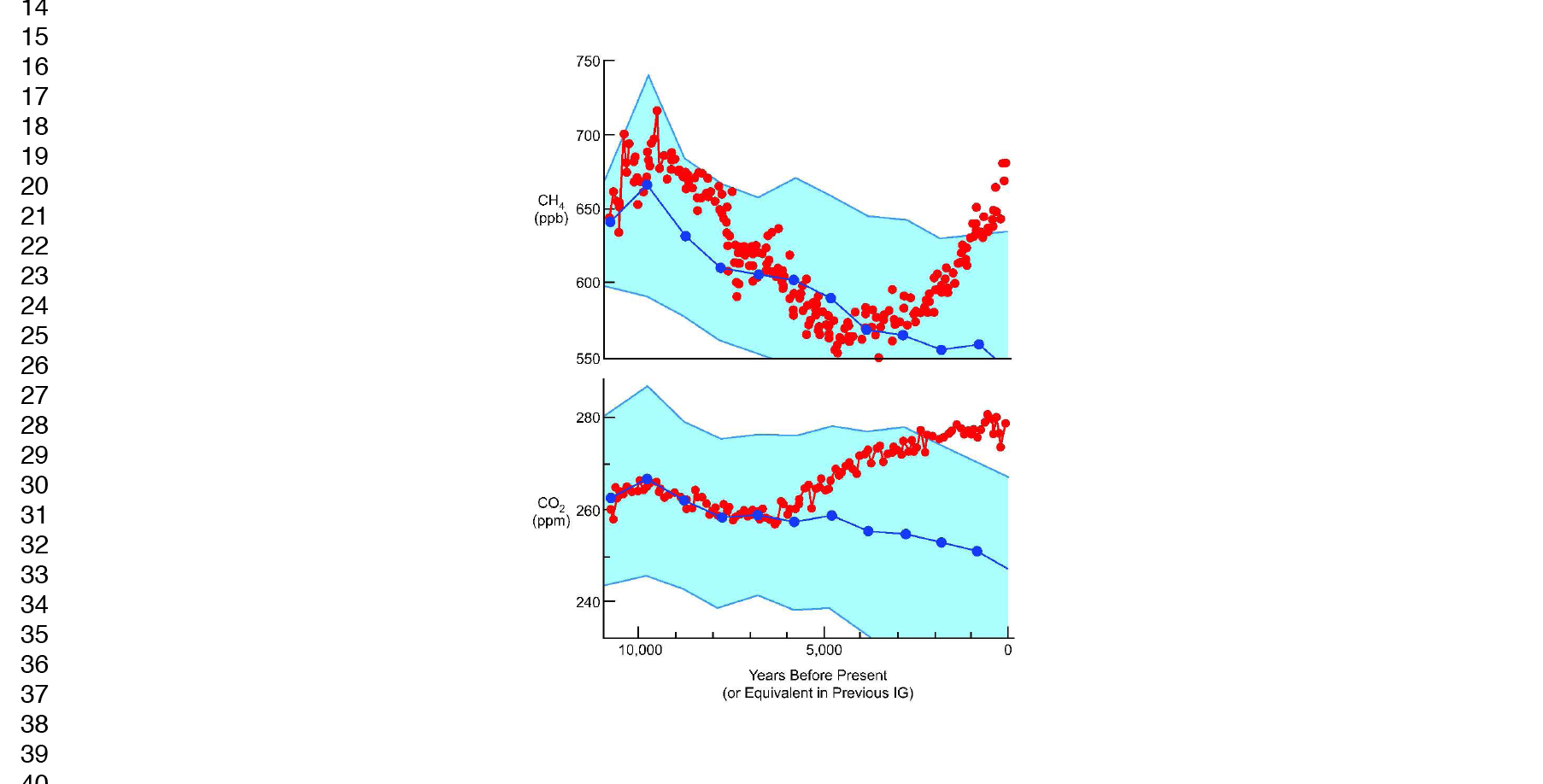 CH4
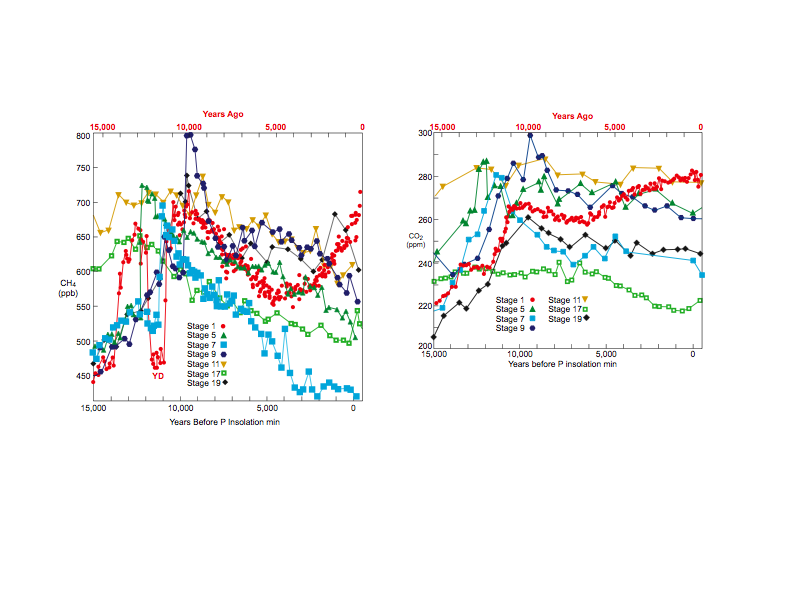 CO2
Holocene (red) and composite of 6 previous interglacials (blue)
Ruddiman, 2003, 2007, 2011
JEK - 2011
The Current Trend Differs from the Natural Trend!
CO2
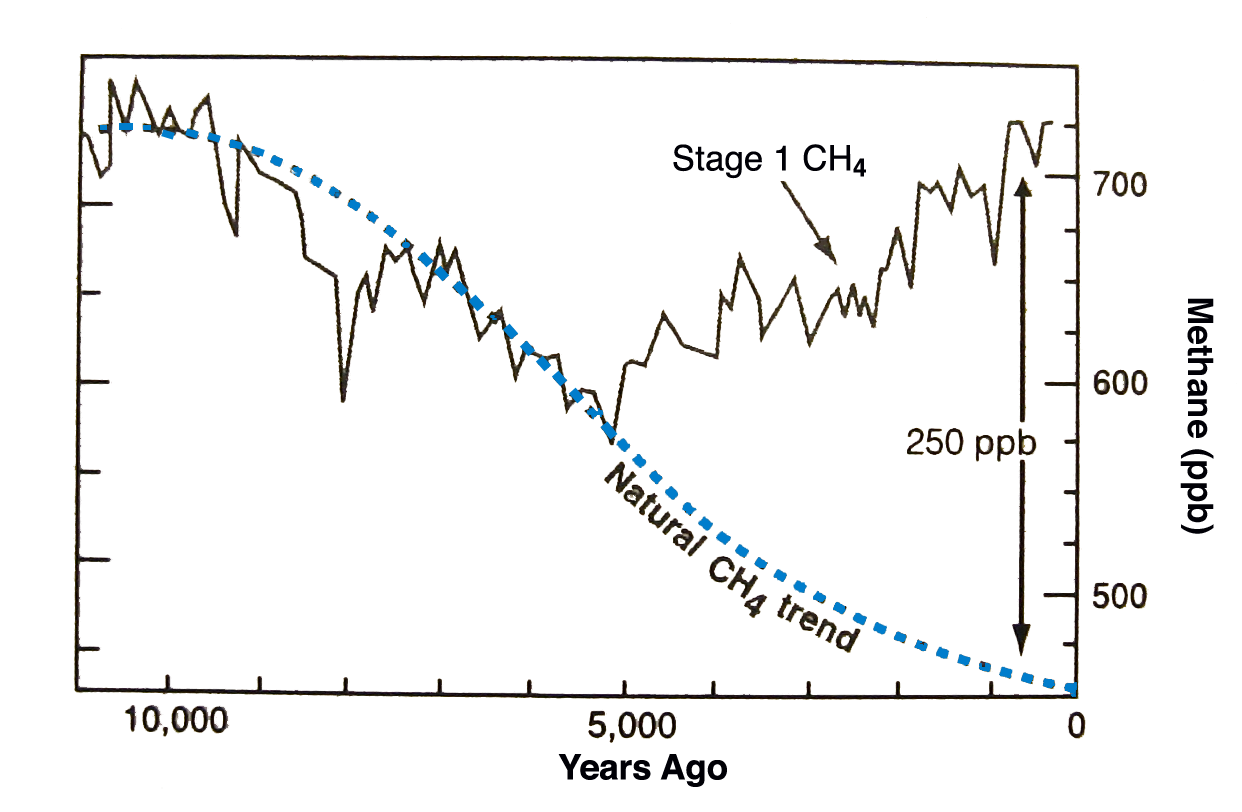 360 ppm
1700 ppb
PD
PD
CH4
PI
Current Interglacial  Trend
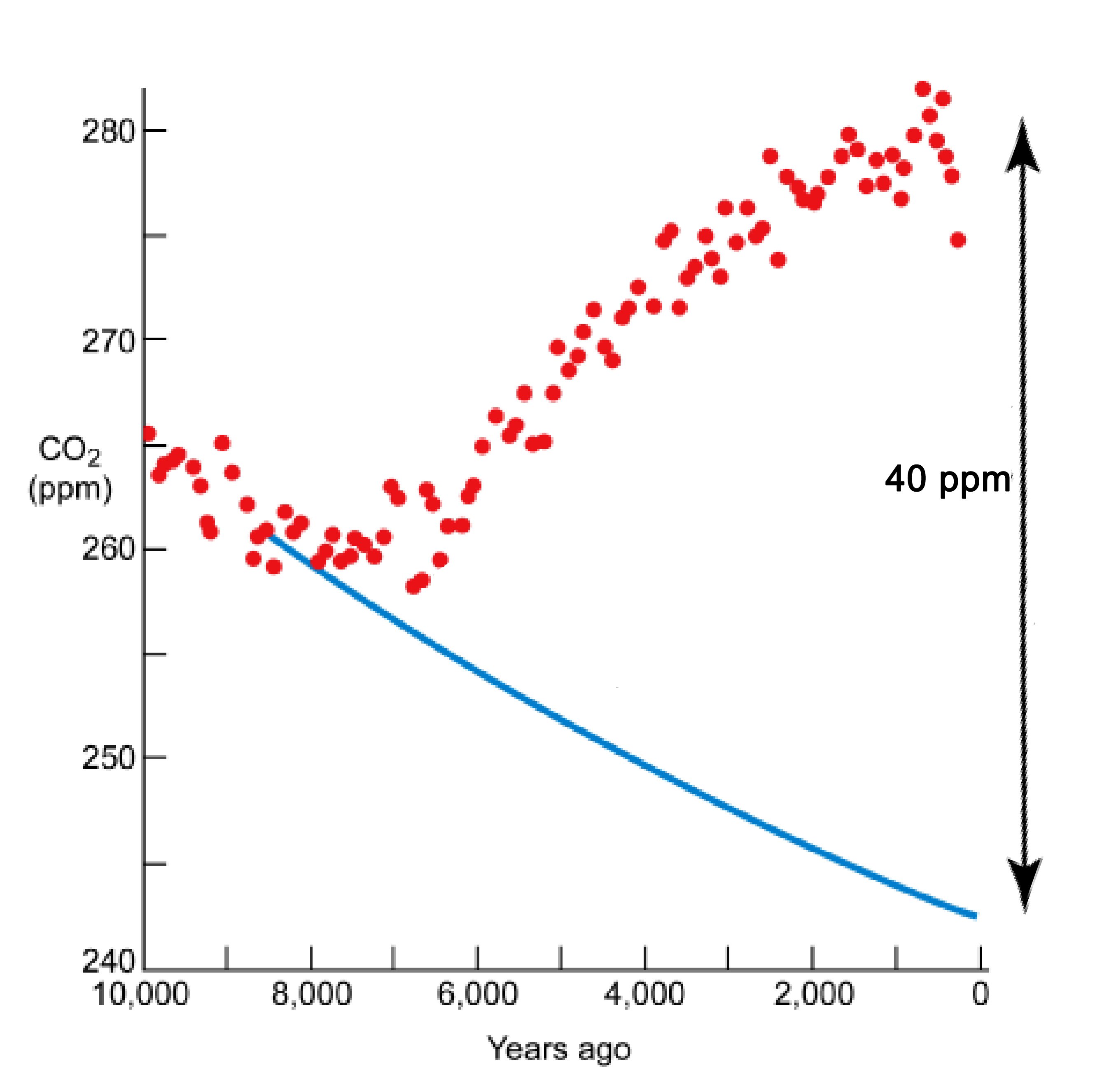 PI
Current Interglacial  Trend
NA
Natural CO2 trend
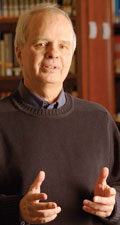 Bill Ruddiman
Author of “Early Anthropogenic” hypothesis
NA
Ruddiman, W. F. (2005). Plows, Plagues and Petroleum: How Humans Took Control of Climate. Princeton University Press
Ruddiman WF (2003) The anthropogenic greenhouse era began thousands of years ago. Clim. Change 61: 261-293
JEK - 2011
Why does the Current Trend differ from the Natural Trend? – two possibilities
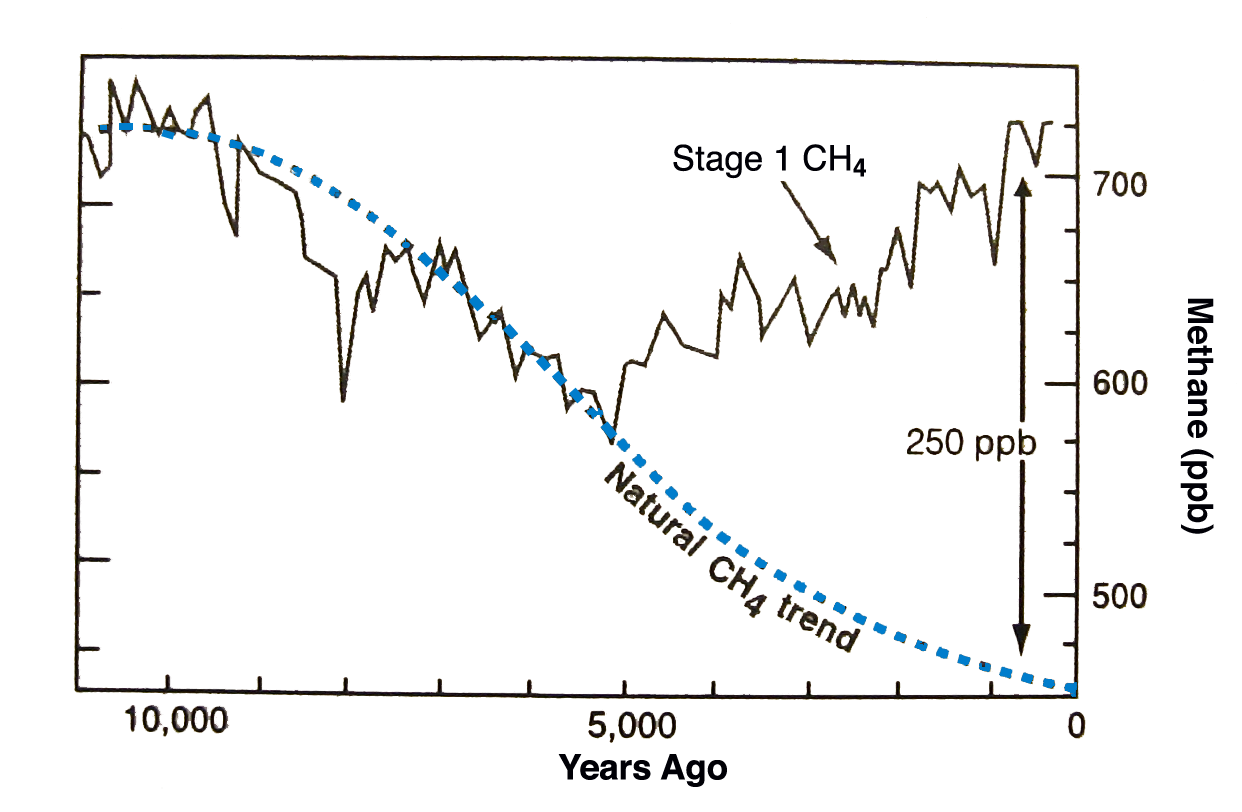 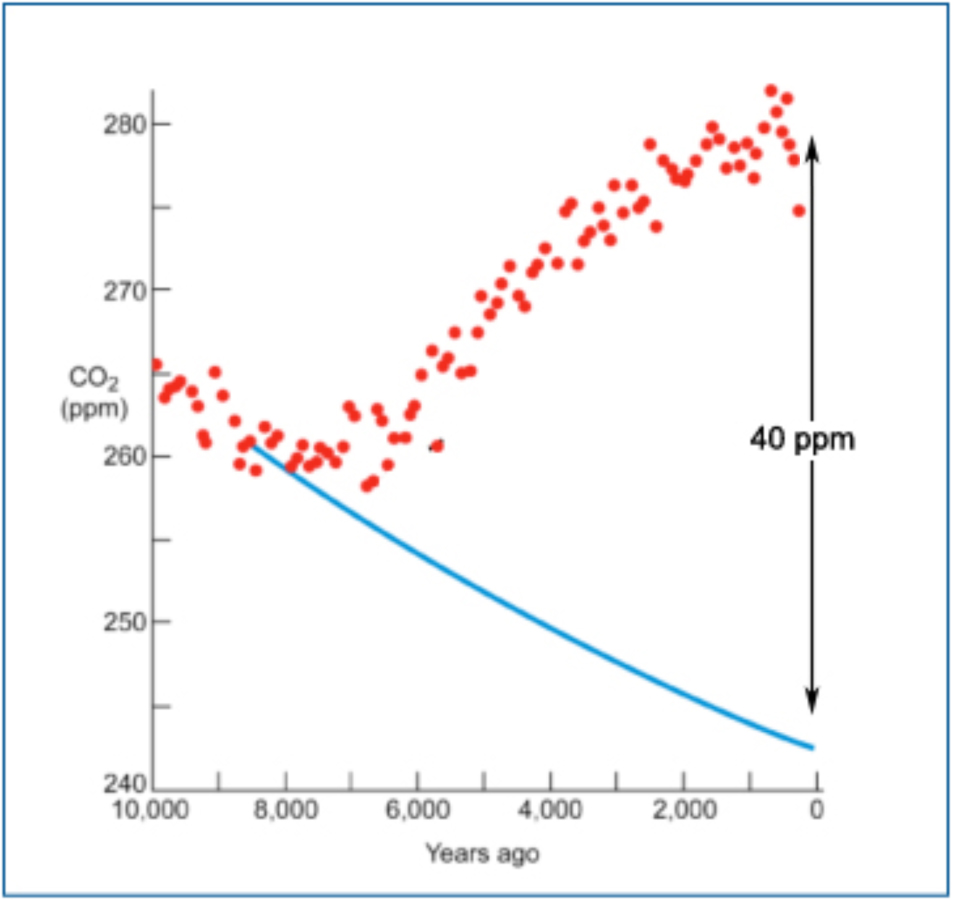 PI
PI
CH4
CO2
NA
NA
1)  Ruddiman’s hypothesis: Holocene trends are different because of     early agriculture.     (Ruddiman, 2003)

2) Ruddiman’s challenge: If trends are NOT due to early agriculture, then what is the natural explanation?     (Ruddiman, 2007, 2011; Singarayer et al., 2010, Nature; Stocker et al., 2010, Biogeosci. Dicuss.)

(Orbital forcing is somewhat different in each case, perhaps different ice sheet sheet, ocean, and vegetation responses?  Lack of detailed observations!)
JEK - 2011
The Case for Early Agriculture
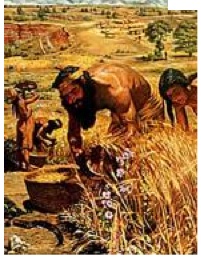 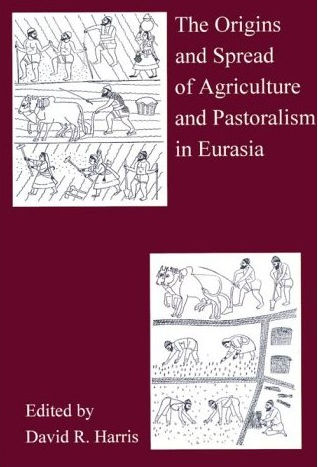 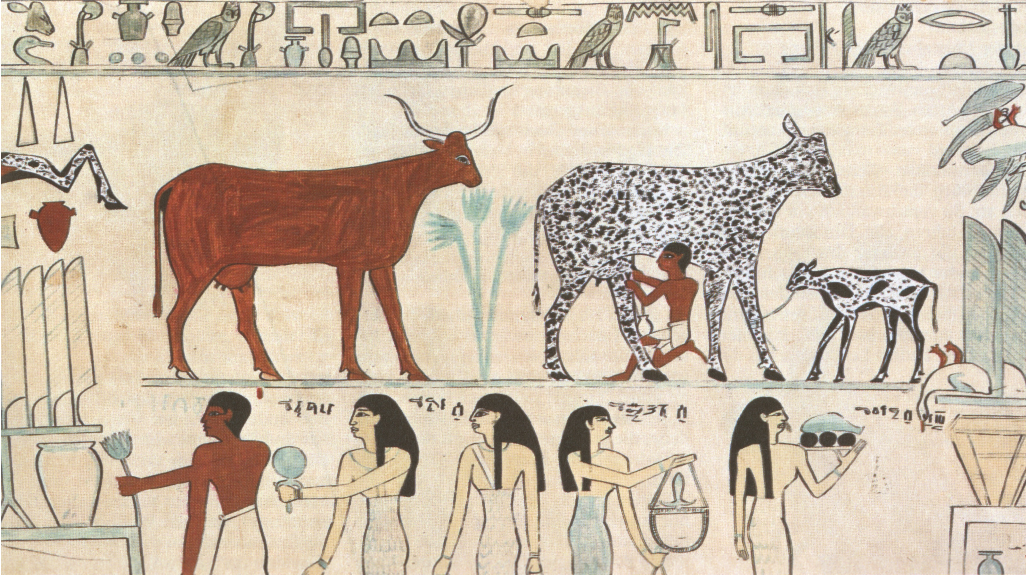 Early farming
Early domesticated animals
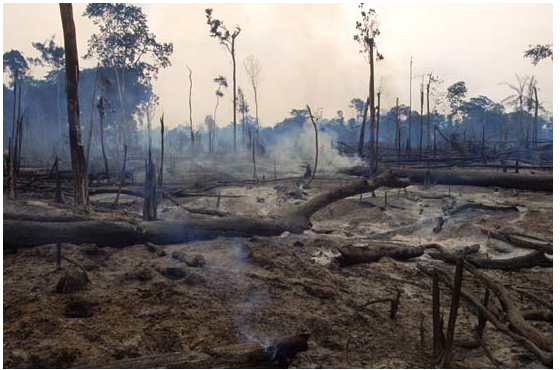 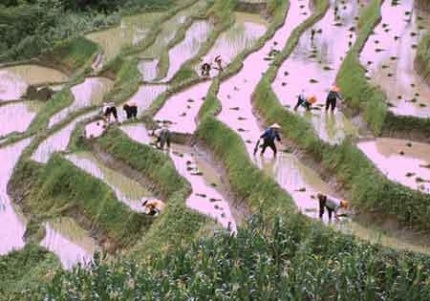 Forest clearance for farming
Rice paddies and rice cultivation
JEK - 2011
Timing of Spread of Early Agriculture agrees with timing of Holocene GHG Trends
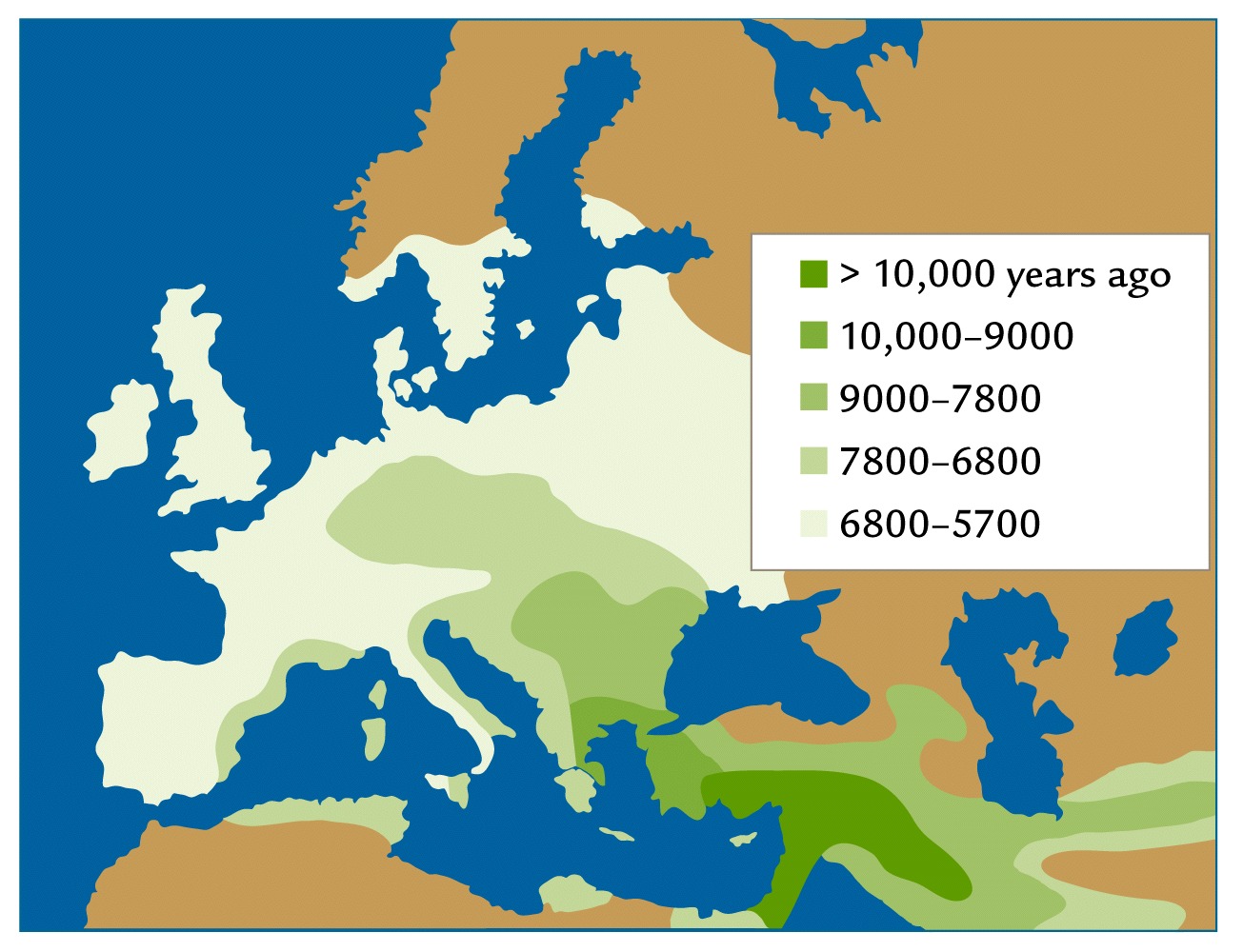 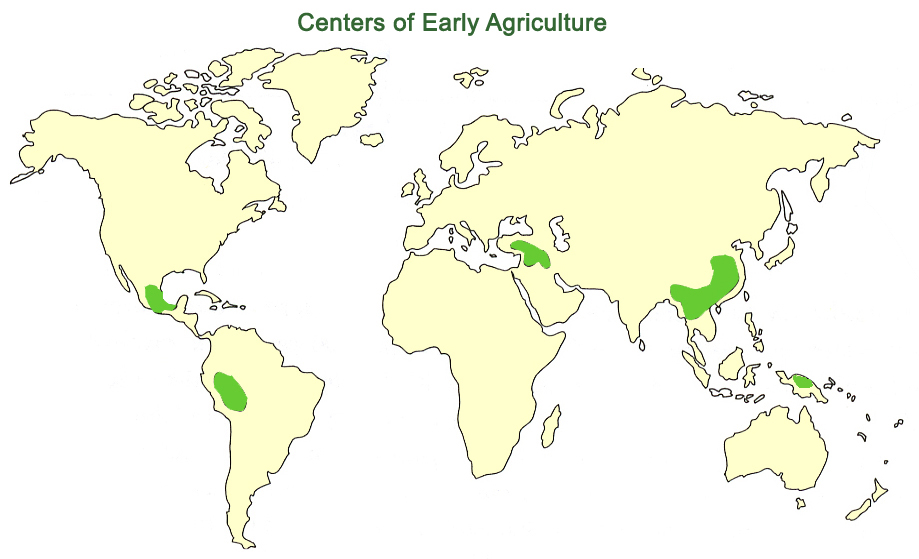 Europe and Middle East
Centers of Early Agriculture
South Asia
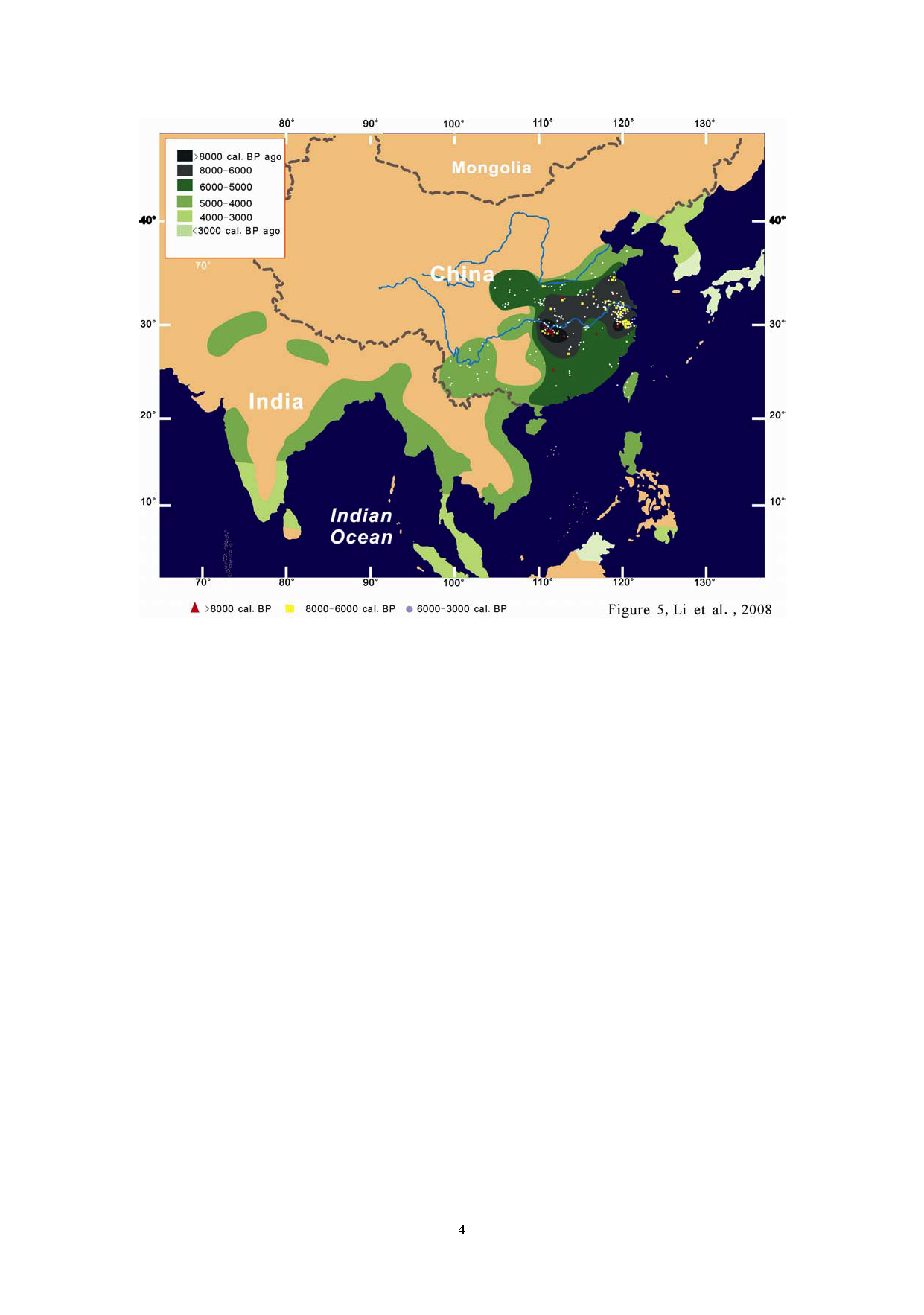 Ruddiman, 2000
Li et al., 2008
JEK - 2011
Are Land Use Changes Sufficient to Impact the  Carbon Budget?
 (Land use = Population X Land use/Capita)
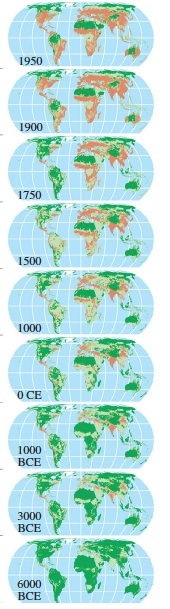 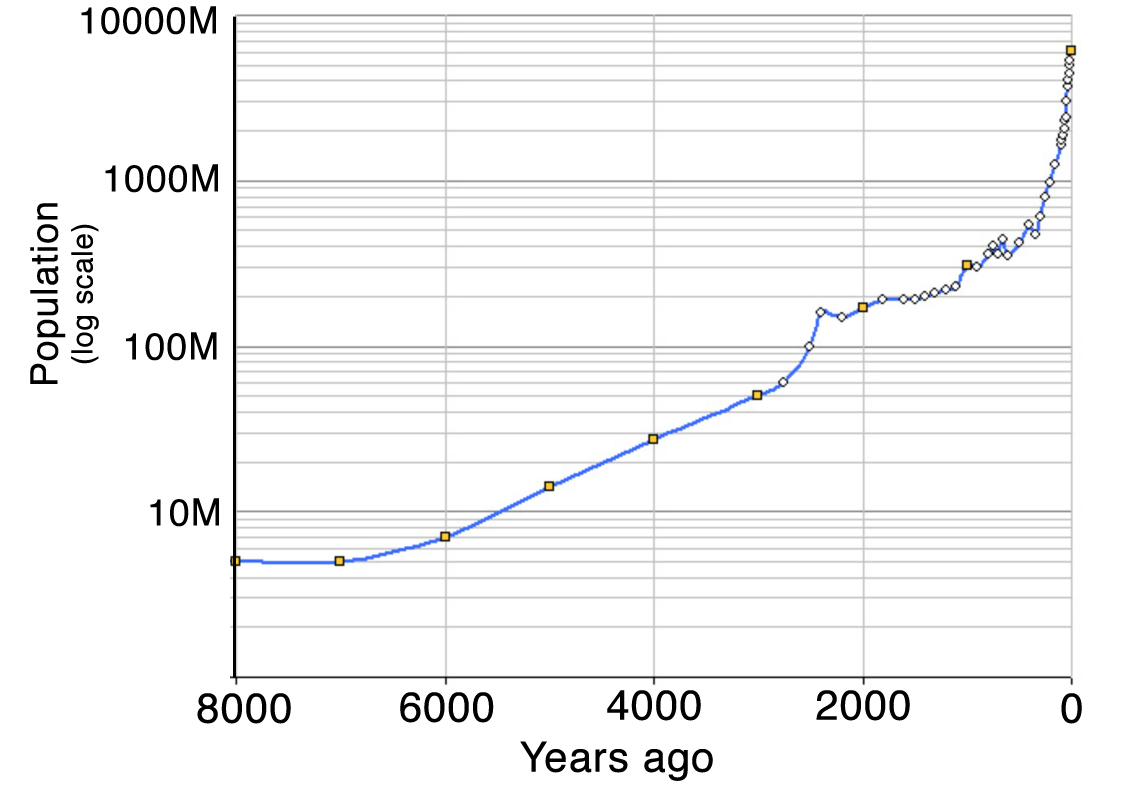 Global land useEllis, E, 2011
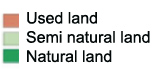 Population estimate
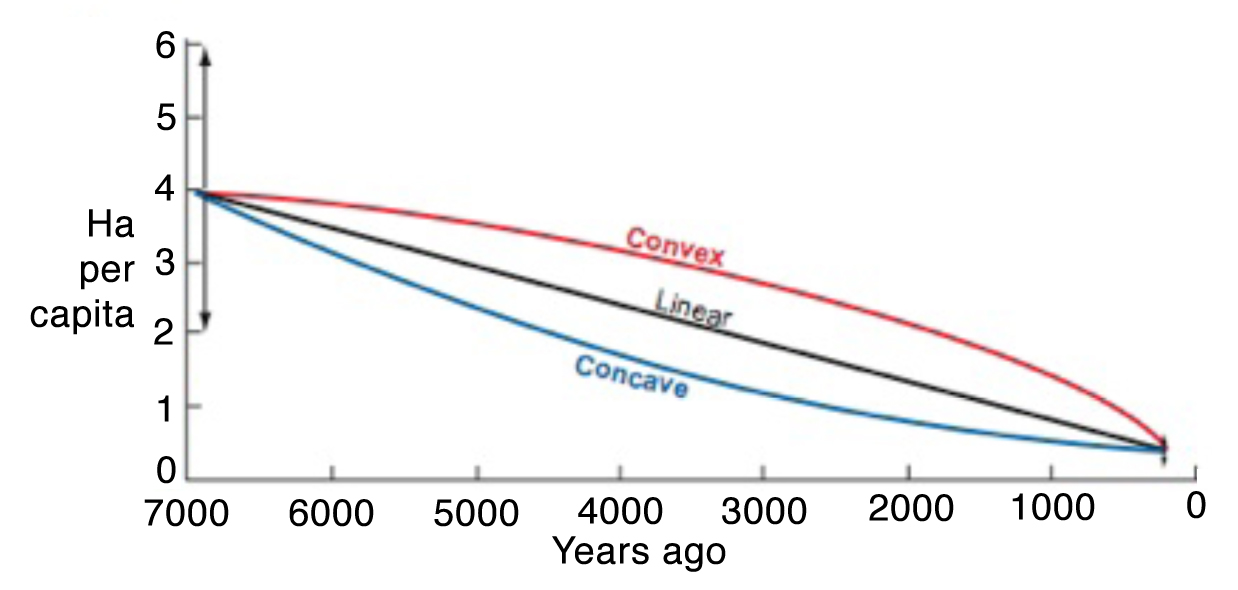 Land use/capitaRuddiman and Ellis, 2009
Early agriculture had a 10X larger “footprint “ than at PI
Result so far: Early agriculture could have contributed approximately 20ppm to ΔCO2 (Kaplan et al, 2011)
JEK - 2011
Modified Hypothesis (Ruddiman, 2007, 2011)The Holocene CO2  trend may be a combination of direct anthropogenic emissions and internal climate feedbacks
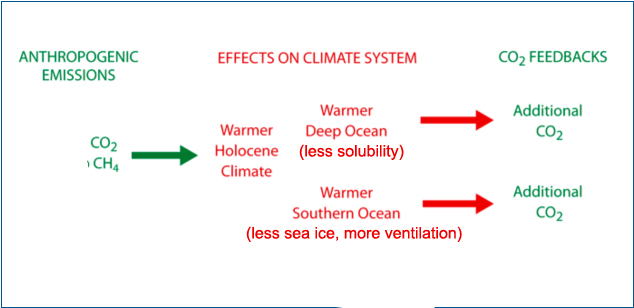 Additional CO2 (20ppm)

Additional CH4 (250ppb)
JEK - 2011
Model Simulations (PD, PI, NA):  Question – can models shed light on the kinds of feedbacks that might have amplified the climate response to early agriculture?
Use CCSM3 (Kutzbach et al, 2010, 2011)
Partition results: NA – PD = (NA – PI) + (PI – PD)
Examine changes and potential ocean feedbacks
Summary of GHG forcing changes
*referenced to PD GHG and GHG forcing 
 (includes  reductions in N2O, CFCs)
JEK - 2011
Annual Surface Temperature Difference (K), NA-PD    			   CCSM3
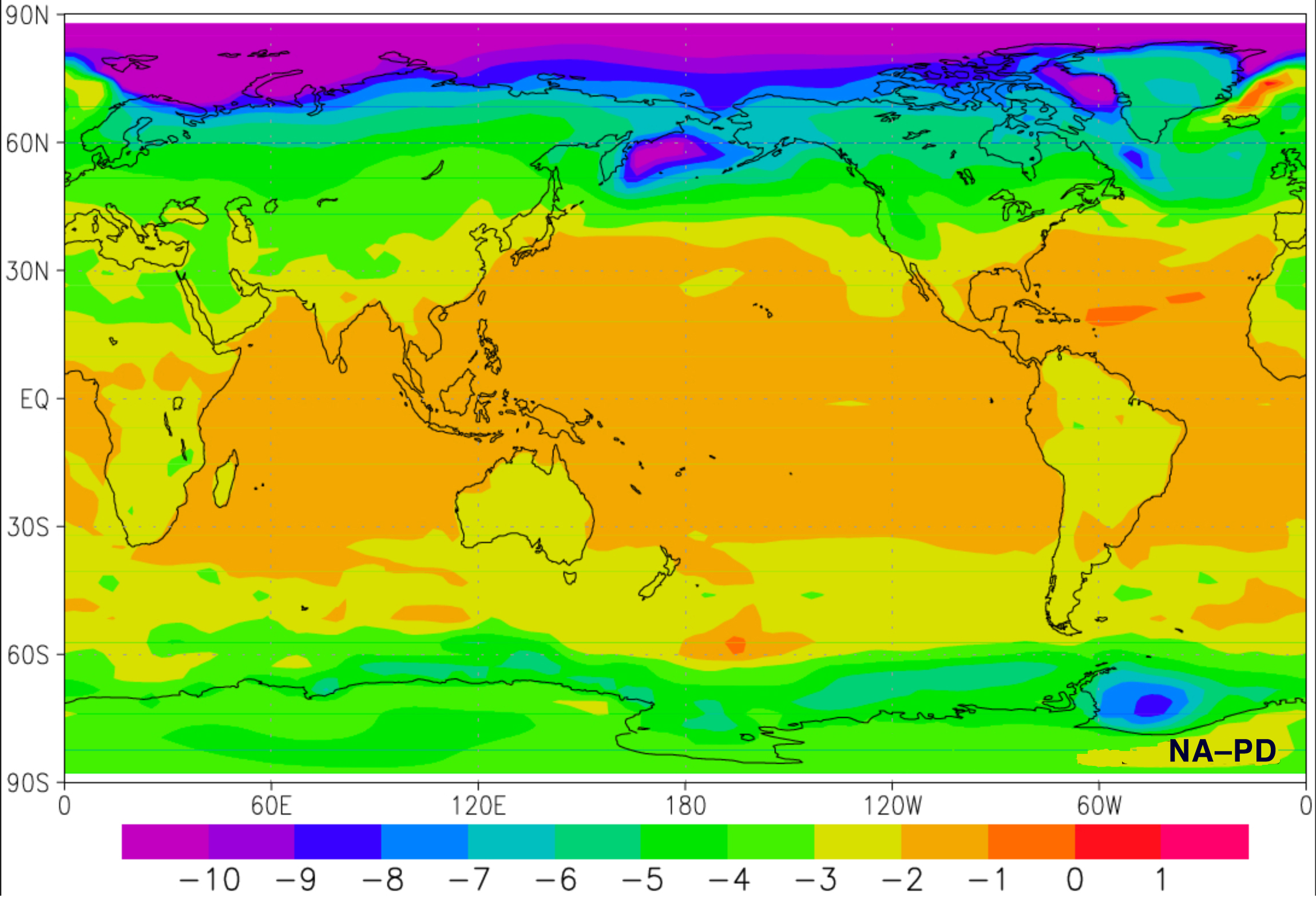 ΔTS(global) = –2.74K
Kutzbach et al, 2010
JEK - 2011
Zonal Average Ocean (latitude/depth) – CCSM3
Temperature
Salinity
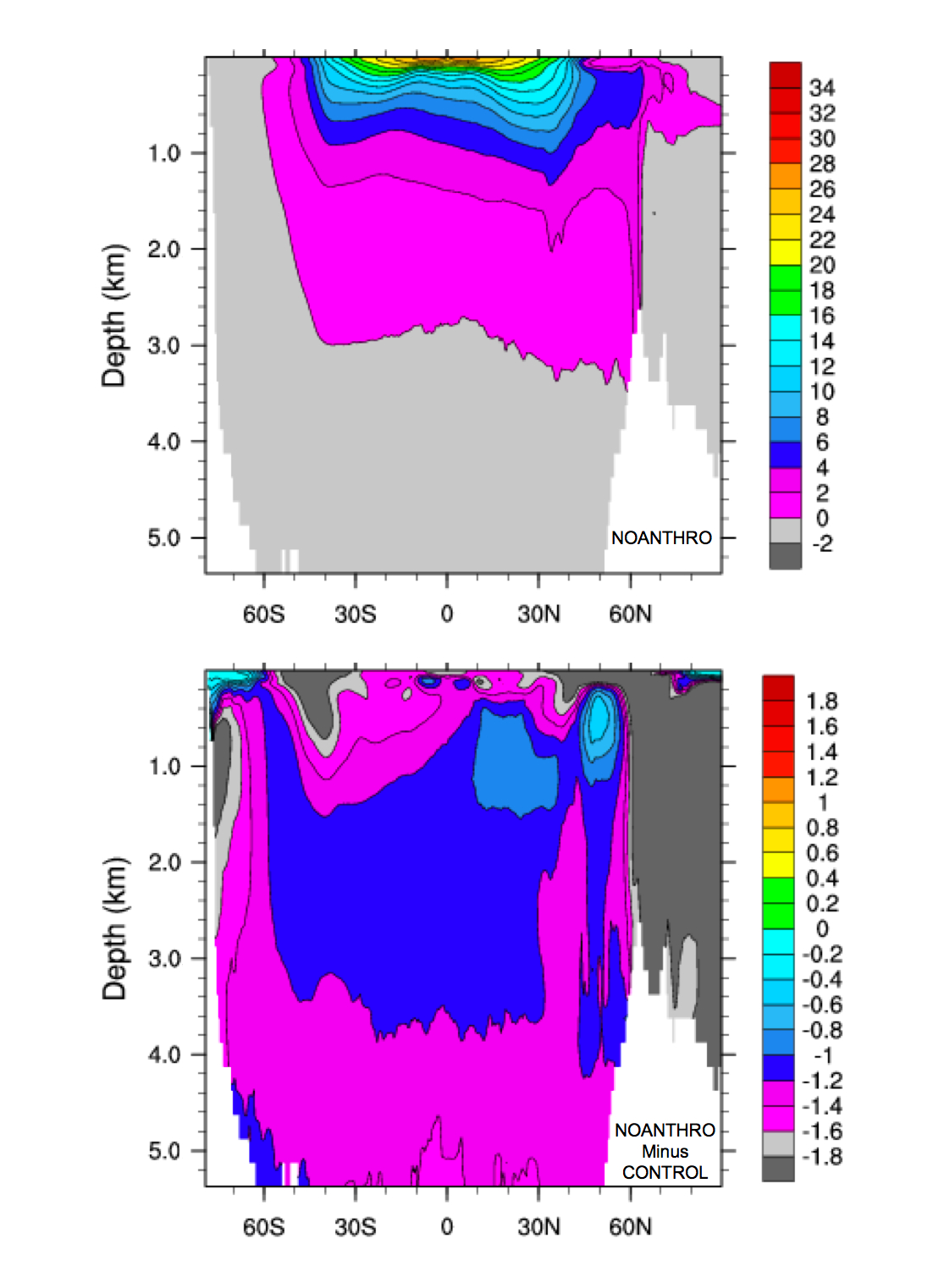 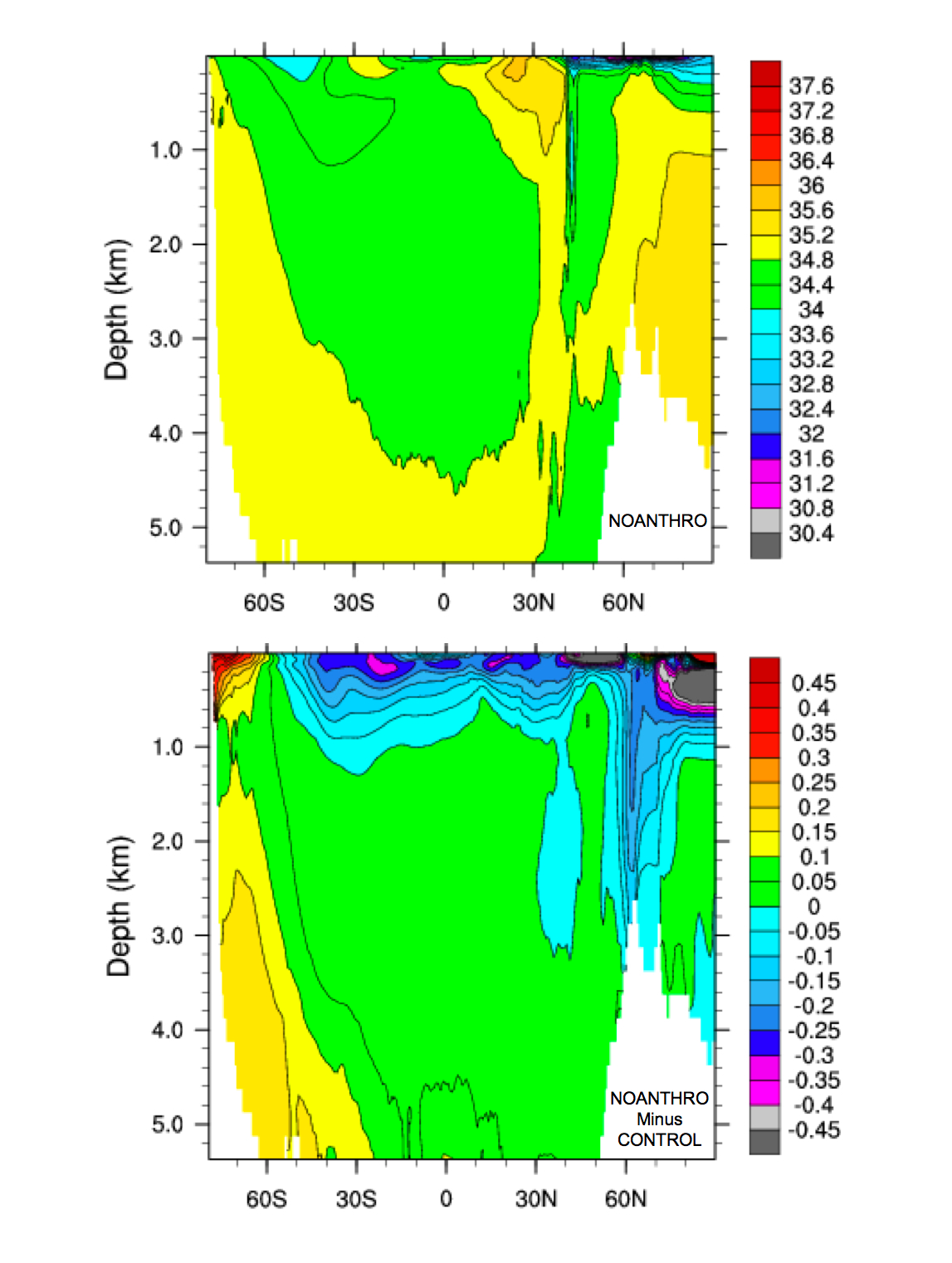 NA
NA – PD
Kutzbach et al, 2010
NA: colder, saltier
JEK - 2011
Colder – greater CO2 solubility; Saltier – more deep convection
Increased SH Sea Ice Cover in Simulation NA (less ventilation)
50% Sea Ice Cover in NA; DJF (red line), JJA (blue line) Salt Flux Changes, NA – PD: increased salt flux to ocean (red), decreased (blue)
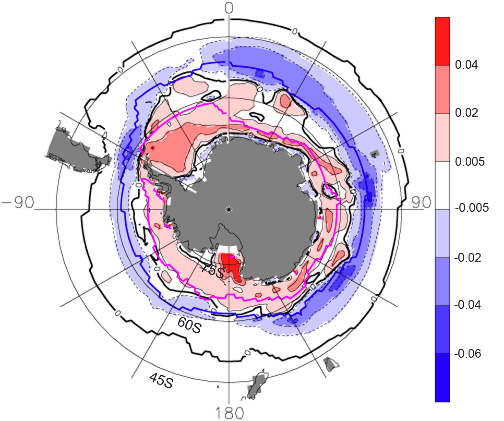 Kutzbach et al, 2010
JEK - 2011
CCSM3: Zonal Average Overturning Circulation (Sv)
Stronger upwelling (stronger westerlies shifted south)
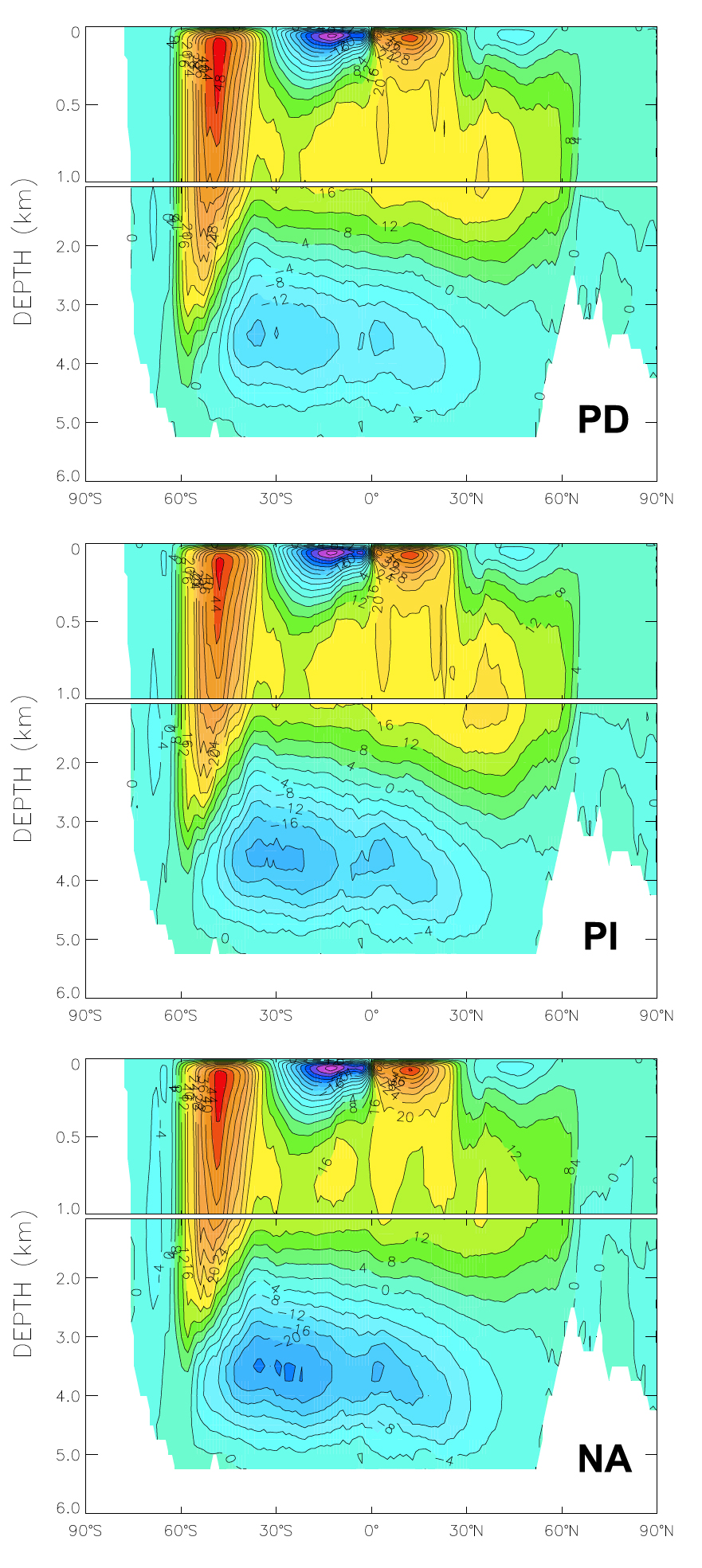 PDhigher CO2, warmer
Stronger NADW
Weaker Antarctic water  sinking
Weaker AABW
Increasing greenhouse gases
Deeper extension of Deacon cell (more ventilation from deep ocean)
PIintermediate CO2
NAlower CO2, colder
The greater ventilation of the deep ocean as the climate warms might increase the flux of carbon dioxide to the atmosphere.
Kutzbach et al, 2011
JEK - 2011
CCSM3: Months of Snow Cover (white=12 months)
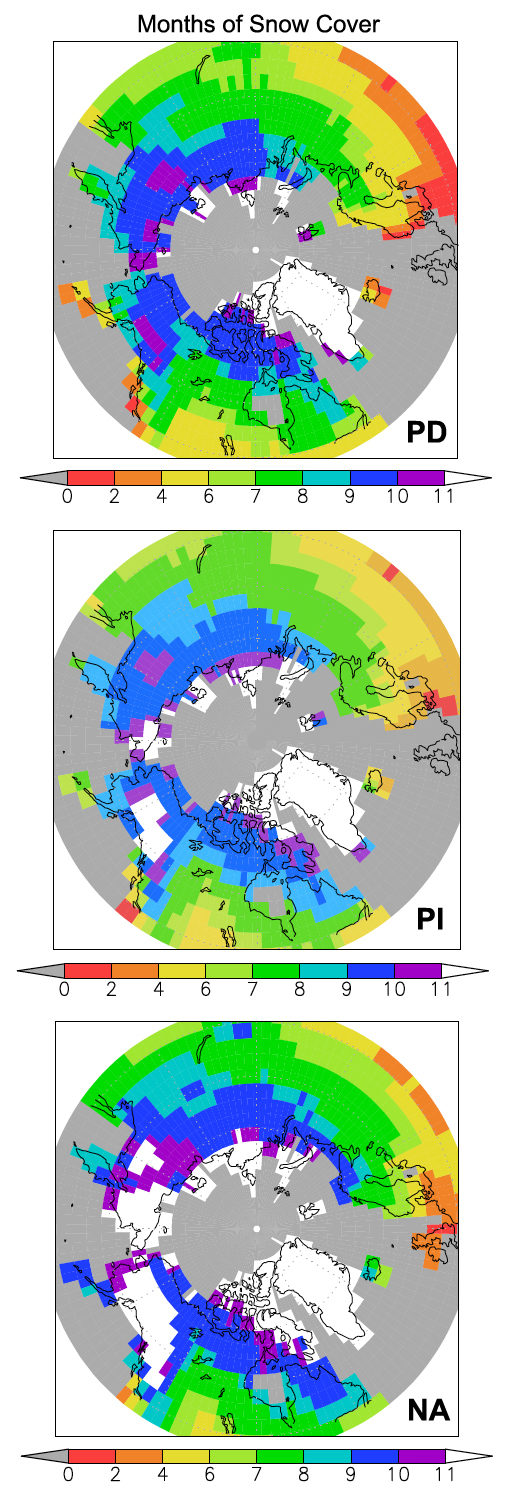 PDhigher CO2, warmer
Less permanent snow cover (white)
Increasing greenhouse gases
PIintermediate CO2
More permanent snow cover (white)
NAlower CO2, colder
Note: white indicates year-round snow cover averaged over a grid cell, but sub-grid-scale topographic features imply non-uniform coverage within each cell
Kutzbach et al, 2011
JEK - 2011
Larger Climate Response to GHG forcing for Colder Climate State:   Partitioned results, (NA-PI) compared to (PI-PD)
Forcing                Response
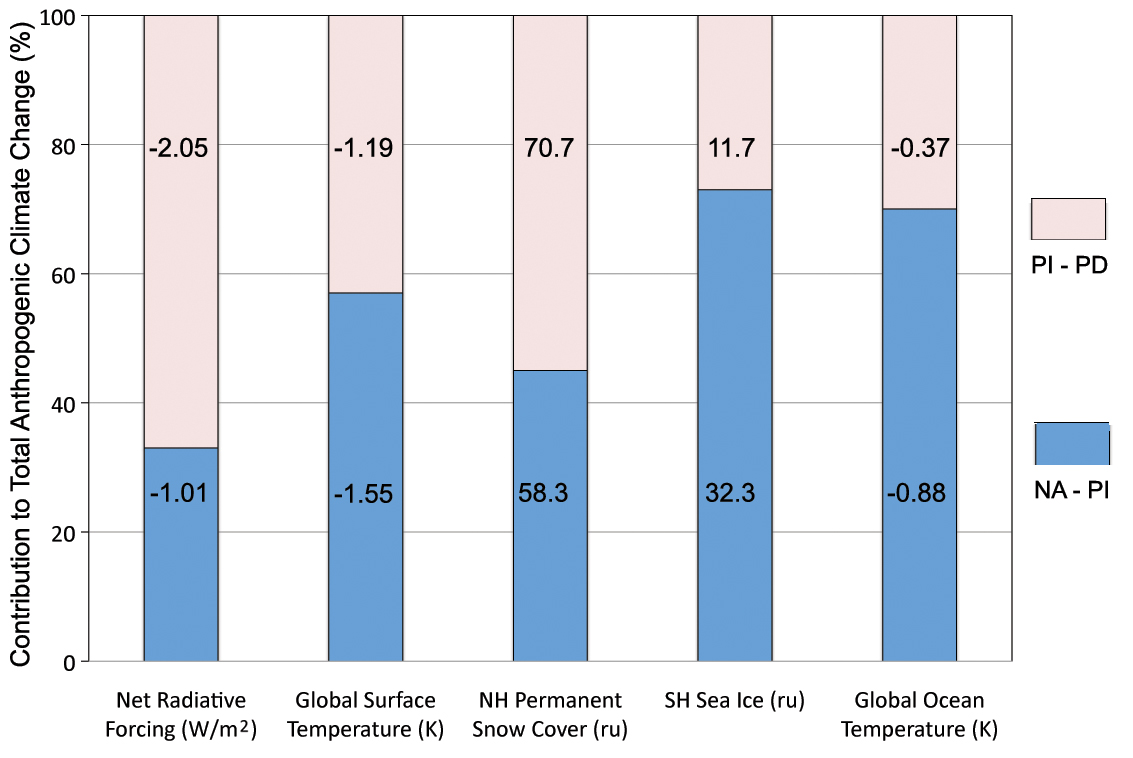 Larger climate response to GHG forcing for cold climate state
 Enhanced response greater for CCSM3 than for CAM3 + SO
 Agreement with limited number of observations:
	ΔTs , PI – PD ,  -.7 to -1.2K,      Jones and Mann, 2004
	ΔT0 , NA –PI , -0.85K,              Lisieki and Rayno, 2005
JEK - 2011
Kutzbach et al, 2011, Holocene
Larger Climate Response to GHG Forcing for Cold Climate States (results from two models, early GFDL model and CCSM3)
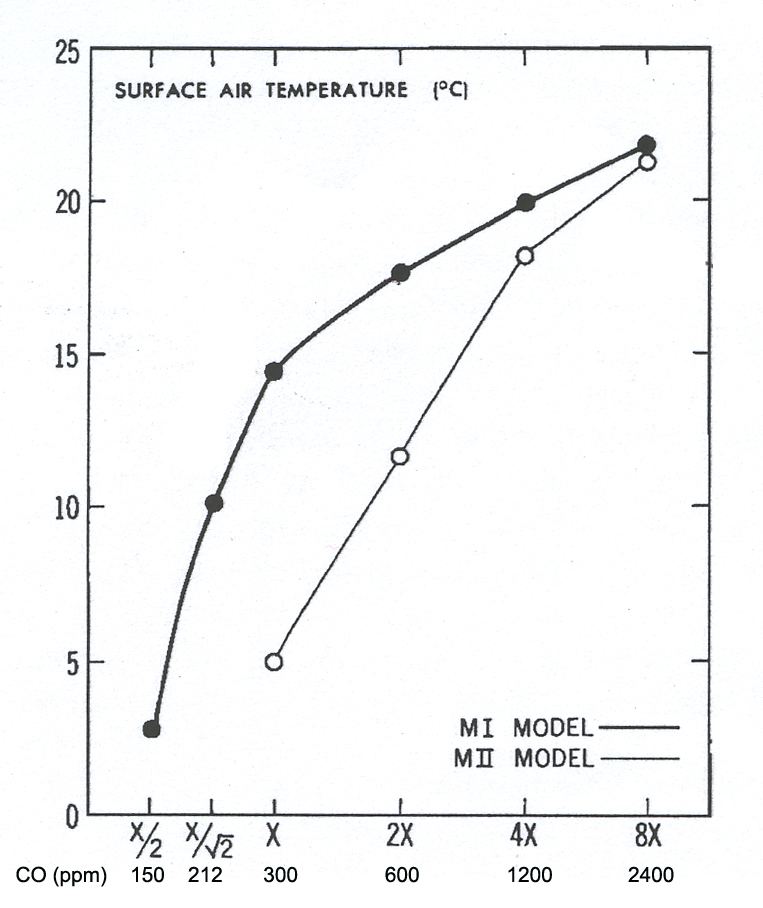 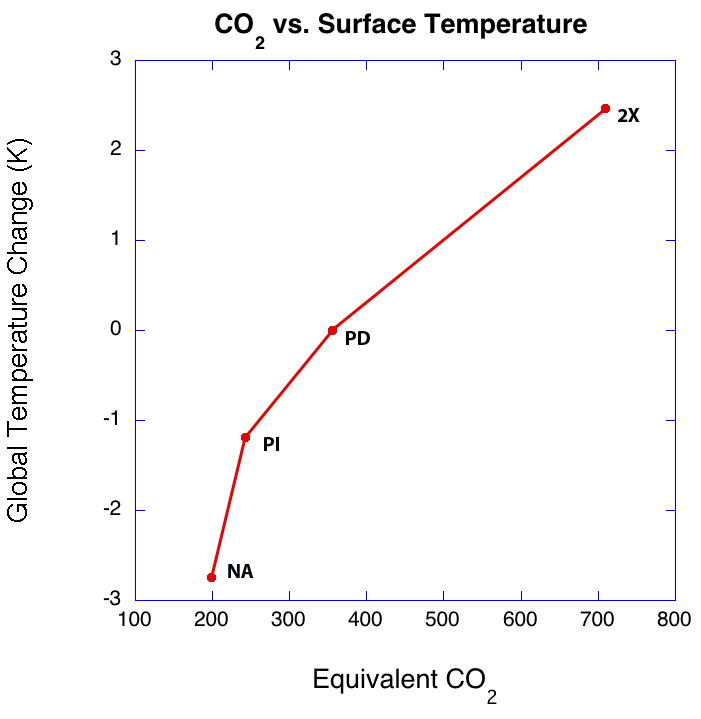 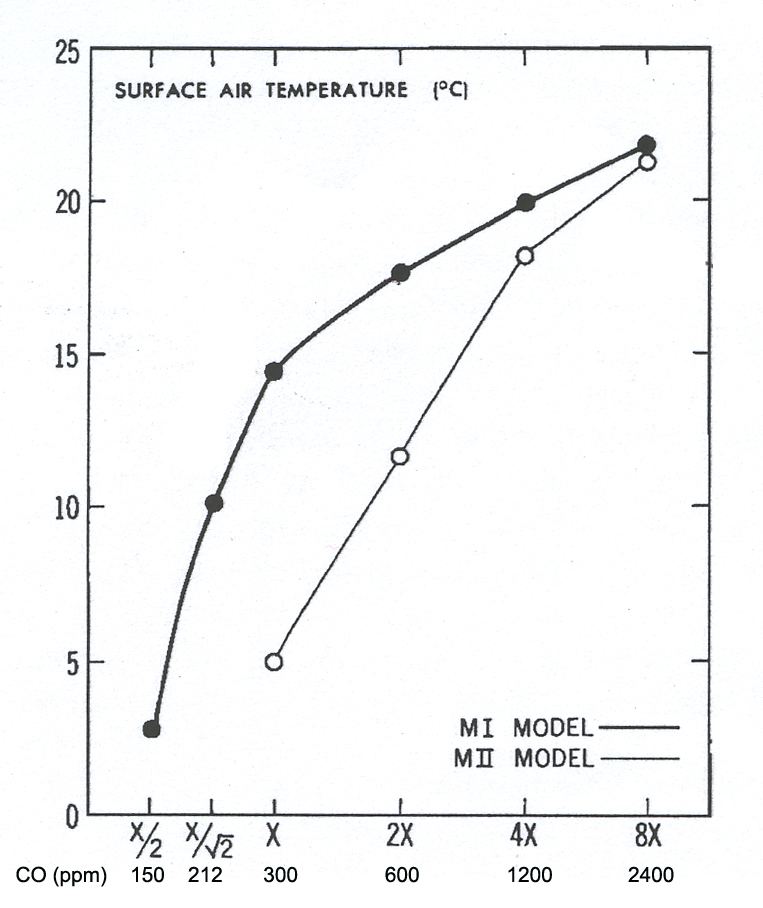 CO2 (ppm)
Idealized land/ocean planet
M1: atmosphere – ocean model
M2: atmosphere – slab ocean model

Manabe and Bryan, 1985, JGR 90:11689-11707
CCSM3

Kutzbach et al, 2011, Holocene
JEK - 2011
Explaining the Difference Between Holocene CO2 Trend and Trend of Six Previous Interglacials: Current Status!
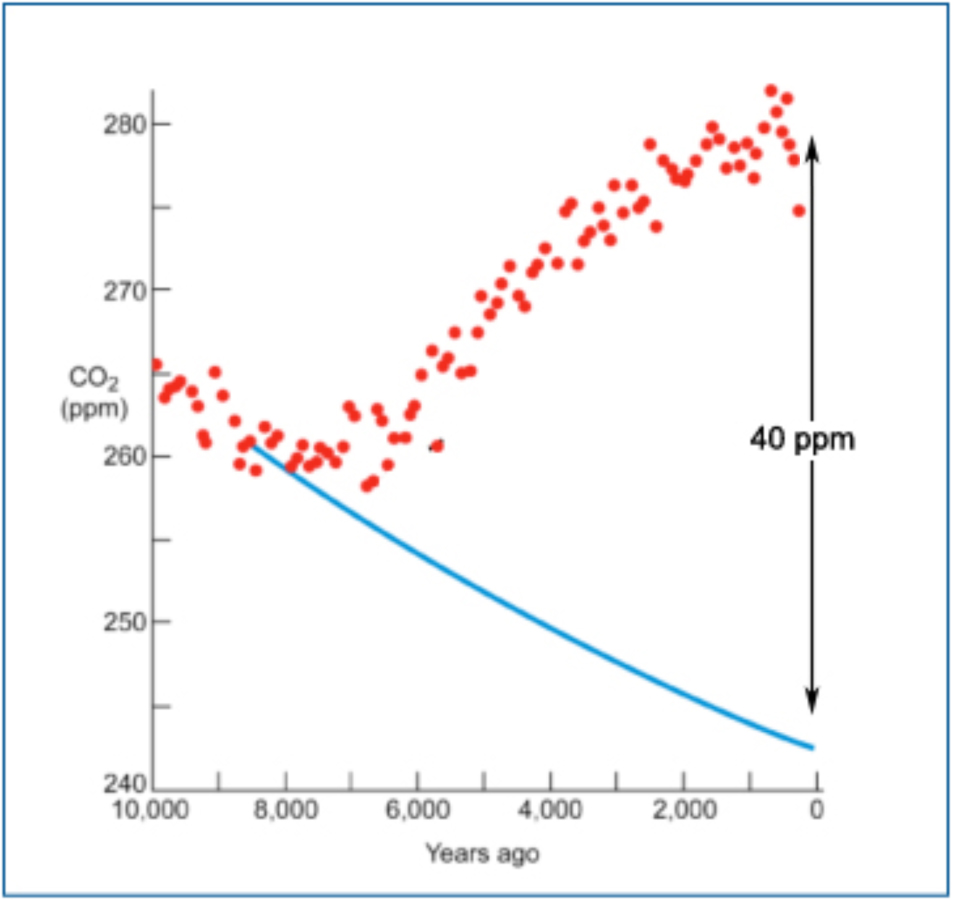 PI
~20 ppm, direct anthropogenic effect of early agriculture – estimate based on observations (Kaplan et al, 2011)
~10 ppm, reduced ocean solubility – estimate based on CCSM3 ocean temperature increase, NA to PI, ~0.9K
~10 ppm, other ocean feedbacks (less sea ice, increased ventilation)??? – qualitative changes inferred from CCSM3 results; new experiments with ocean biogeochemistry  will be needed for quantification
NA
Kutzbach et al., 2011
Ruddiman et al., 2011
JEK - 2011
Main points
Late interglacial CO2 and CH4 trends differ from Holocene trends
Early agriculture may explain the difference (and if not early ag, what?)
 CCSM3 simulations (PD, PI, NA) explored climate trends/feedbacks
The partitioned changes, NA – PD = (NA-PI) + (PI-PD), show greater sensitivity of climate to greenhouse gas increases in ‘cold climate states’
There are potential ocean feedbacks from changes in solubility, sea ice, and deep ocean ventilation
The partitioned CCSM3 results are in general agreement with an earlier GFDL model study and  with limited observations
Next steps: repeat experiments with CCSM4 with bio feedbacks and land use changes included; refine estimates of early agriculture impacts
JEK - 2011
JEK - 2011